ضرب المصفوفات
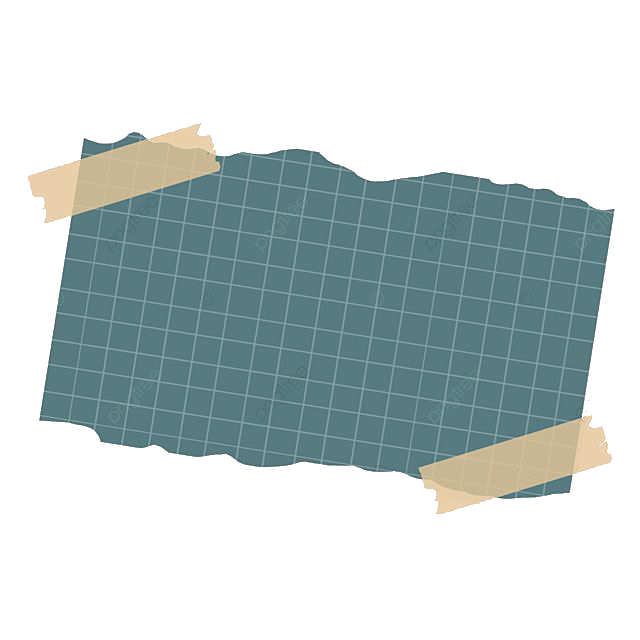 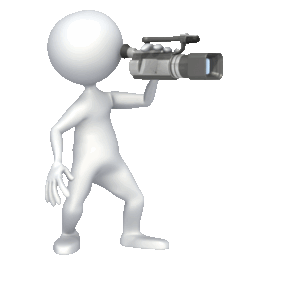 قدرات
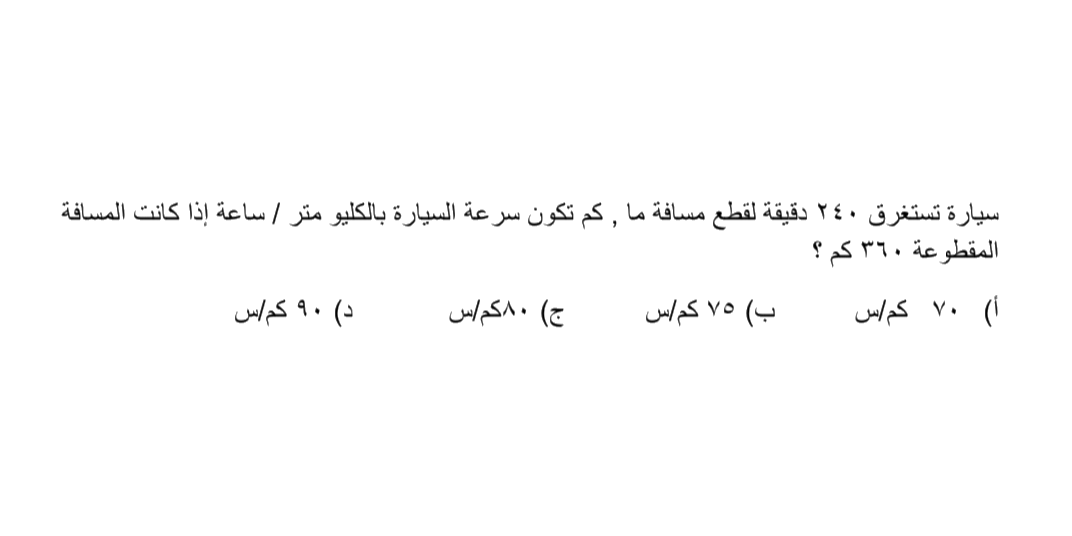 ضرب المصفوفات
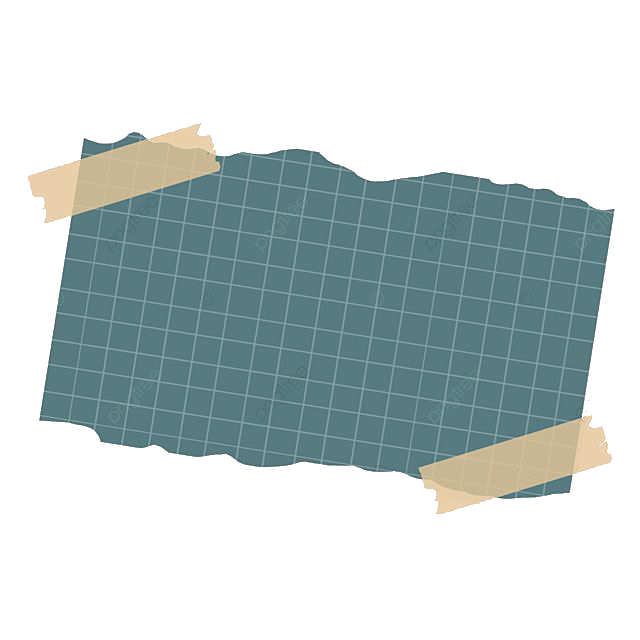 ٢-٣
عنوان الدرس
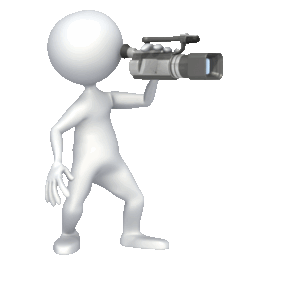 ضرب المصفوفات
ضرب المصفوفات
وَعُرِضُوا عَلَىٰ رَبِّكَ صَفًّا لَّقَدْ جِئْتُمُونَا كَمَا خَلَقْنَاكُمْ أَوَّلَ مَرَّةٍ ۚ بَلْ زَعَمْتُمْ أَلَّن نَّجْعَلَ لَكُم مَّوْعِدًا (48)
فِيهَا سُرُرٌ مَرْفُوعَةٌ (13) وَأَكْوَابٌ مَوْضُوعَةٌ (14) وَنَمَارِقُ مَصْفُوفَةٌ
استخدام المصفوفات
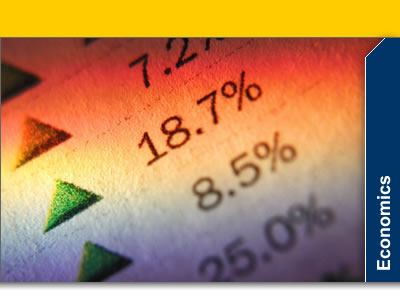 وفي الاقتصاد تستخدم المصفوفات كنموذج مفتوح ونموذج مغلق للعالم ليونتيف لتحديد الأسعار
أهداف الدرس
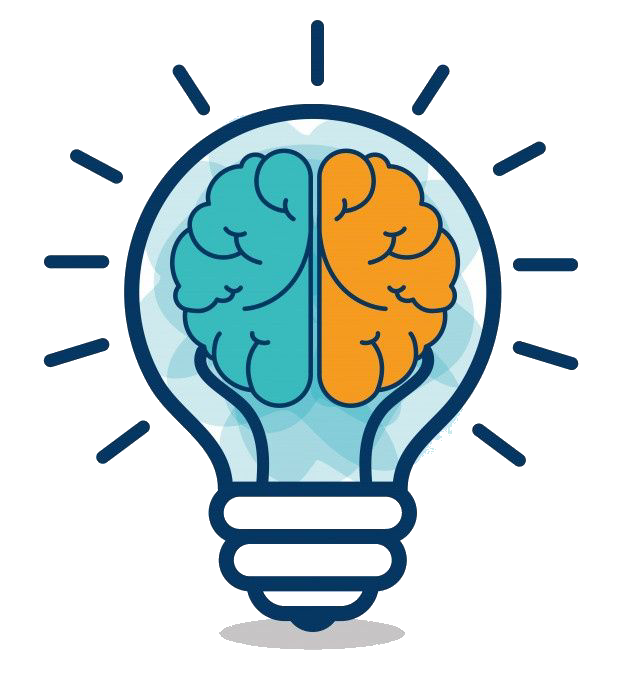 كيف تتم عملية ضرب  مصفوفة في عدد ثابت؟
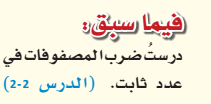 ما هو الشرط الواجب توفره لتكون عملية جمع أو طرح المصفوفات ممكنة ؟
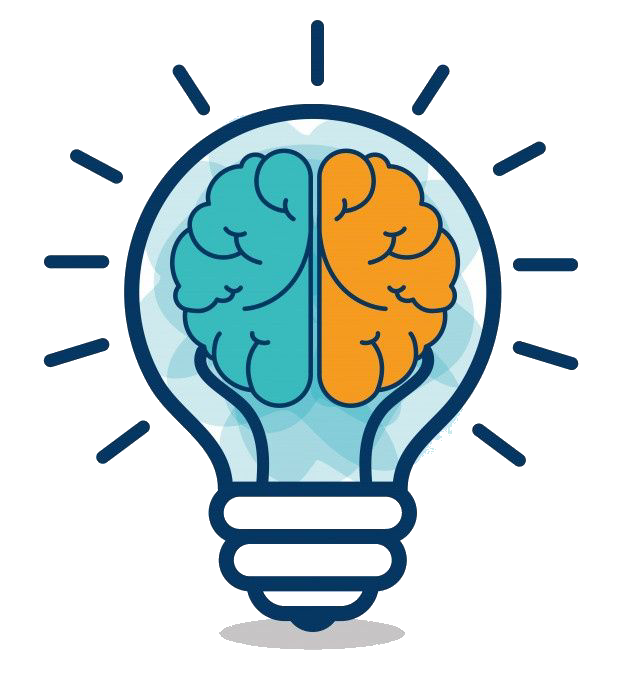 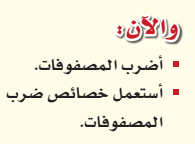 ضرب المصفوفات
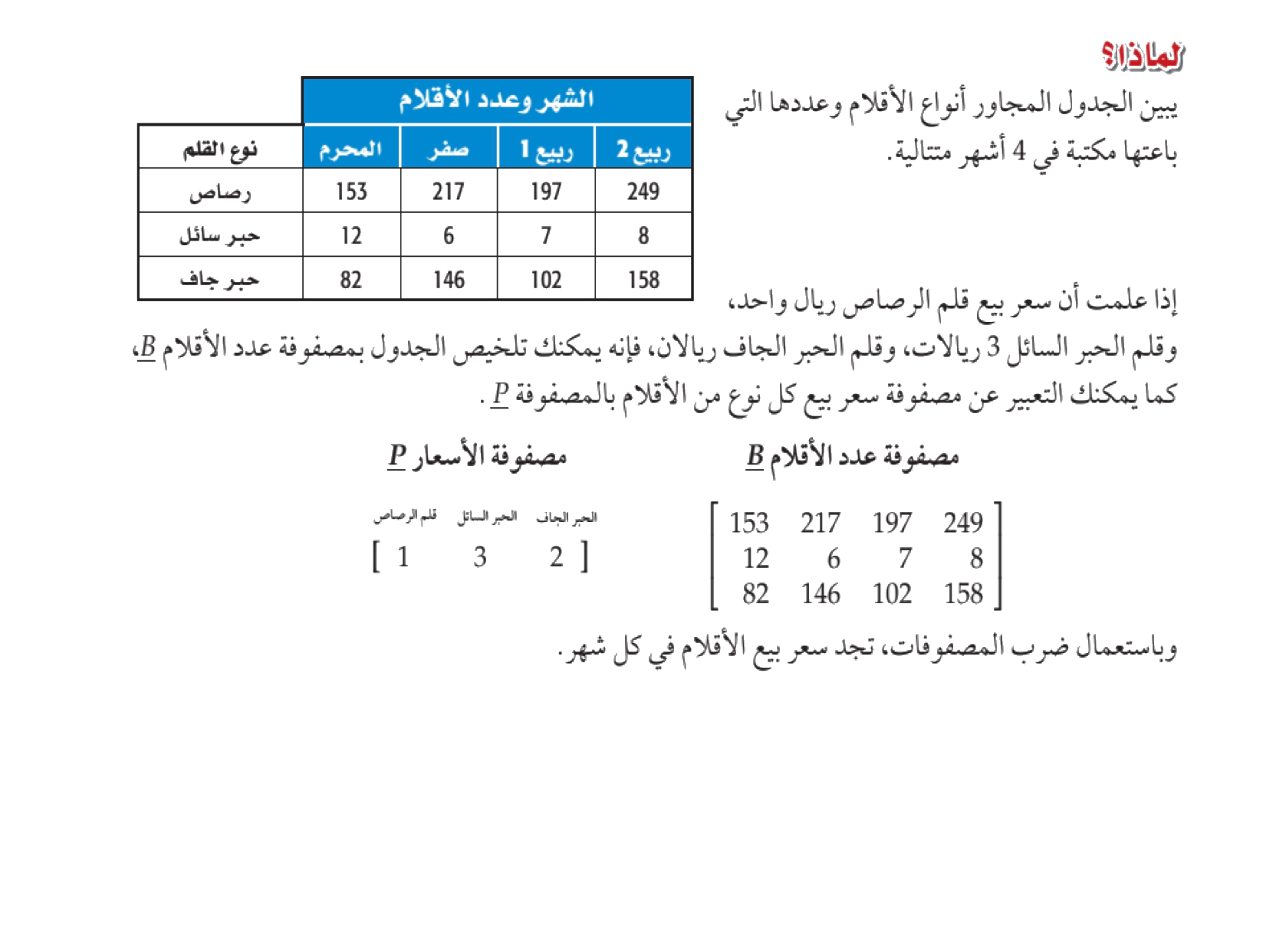 كم سعر أقلام الحبر الجاف  التي تم بيعها في شهر ربيع1 ؟
كم سعر الأقلام التي تم بيعها في شهر صفر ؟
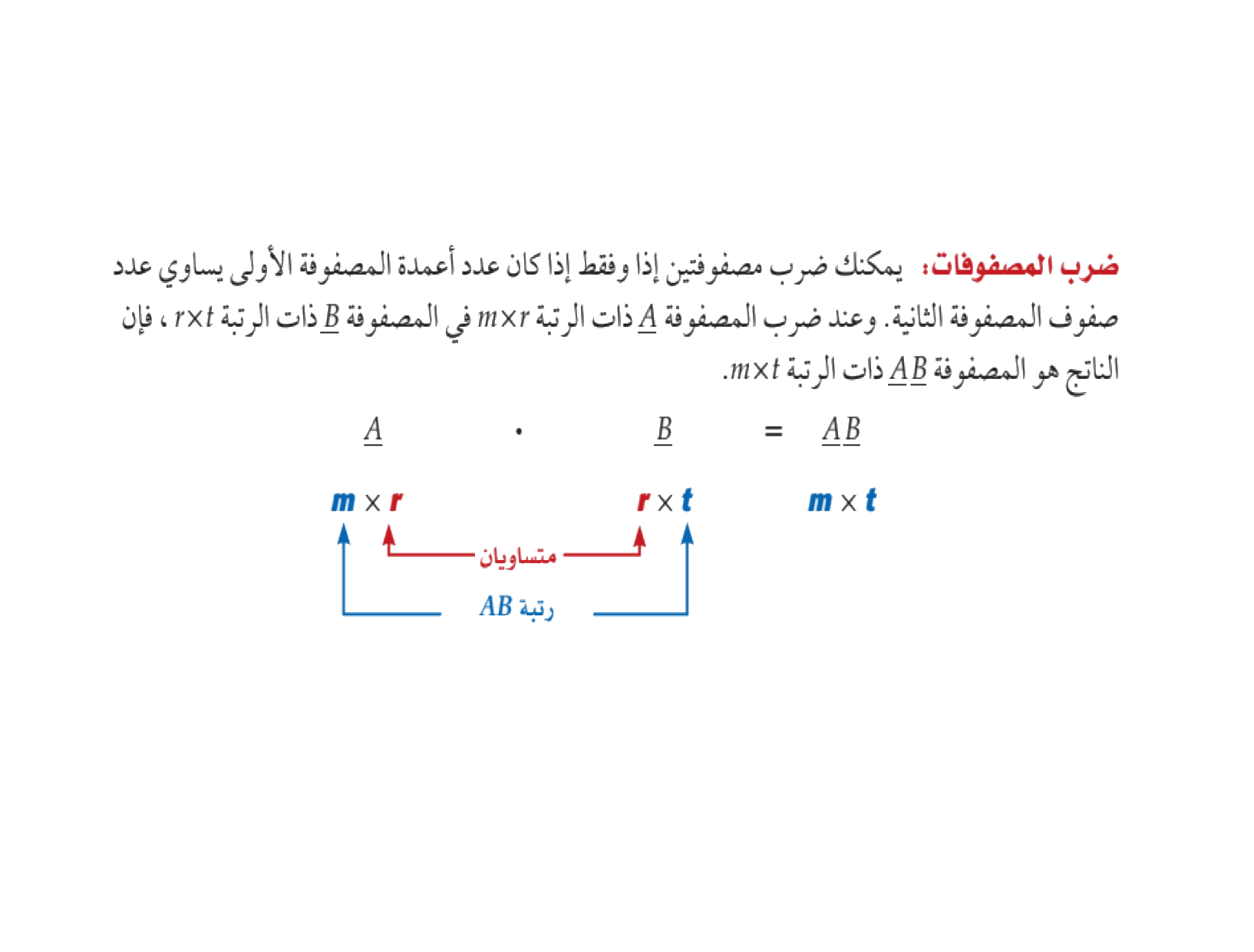 ضرب المصفوفات
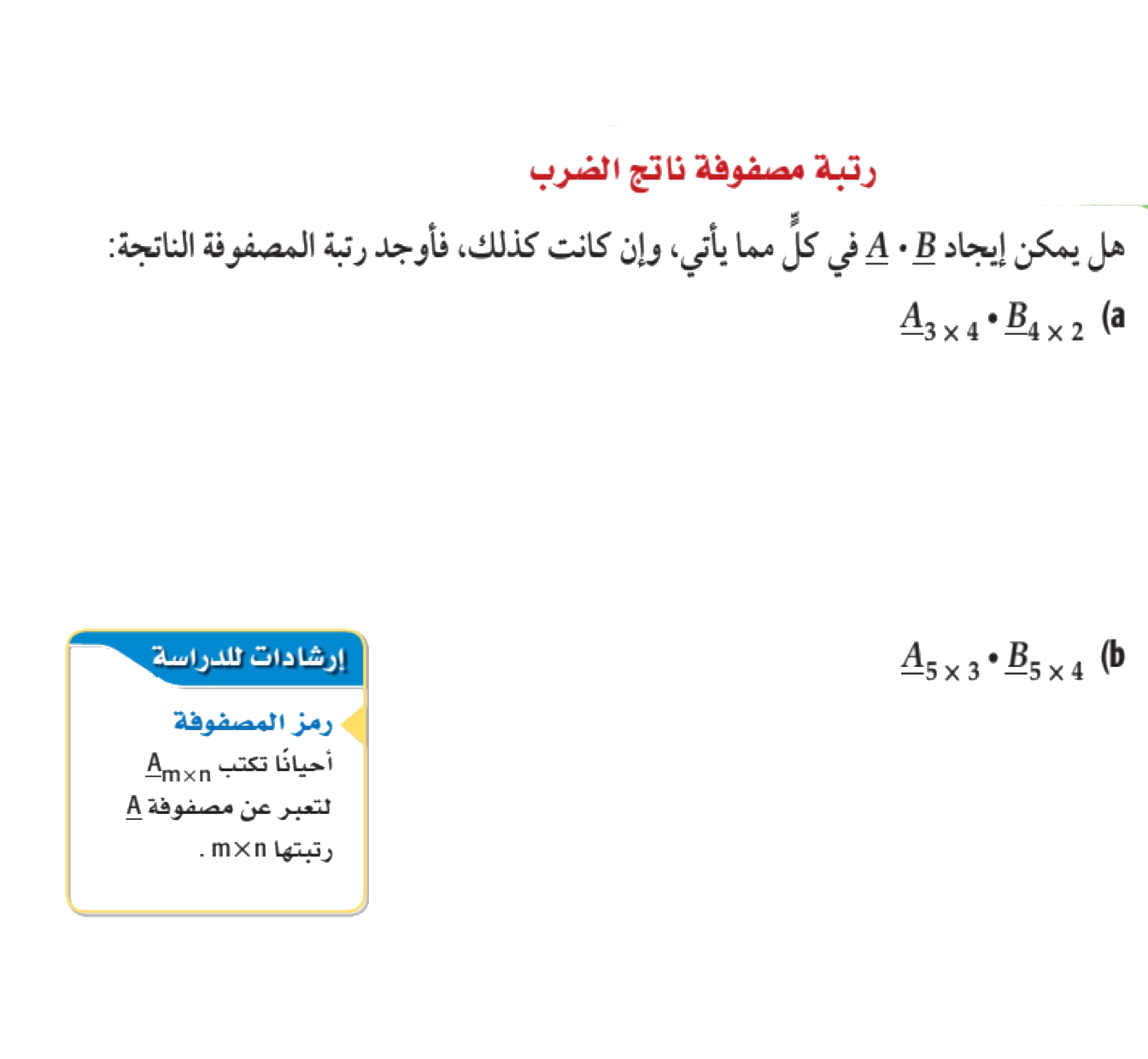 ضرب المصفوفات
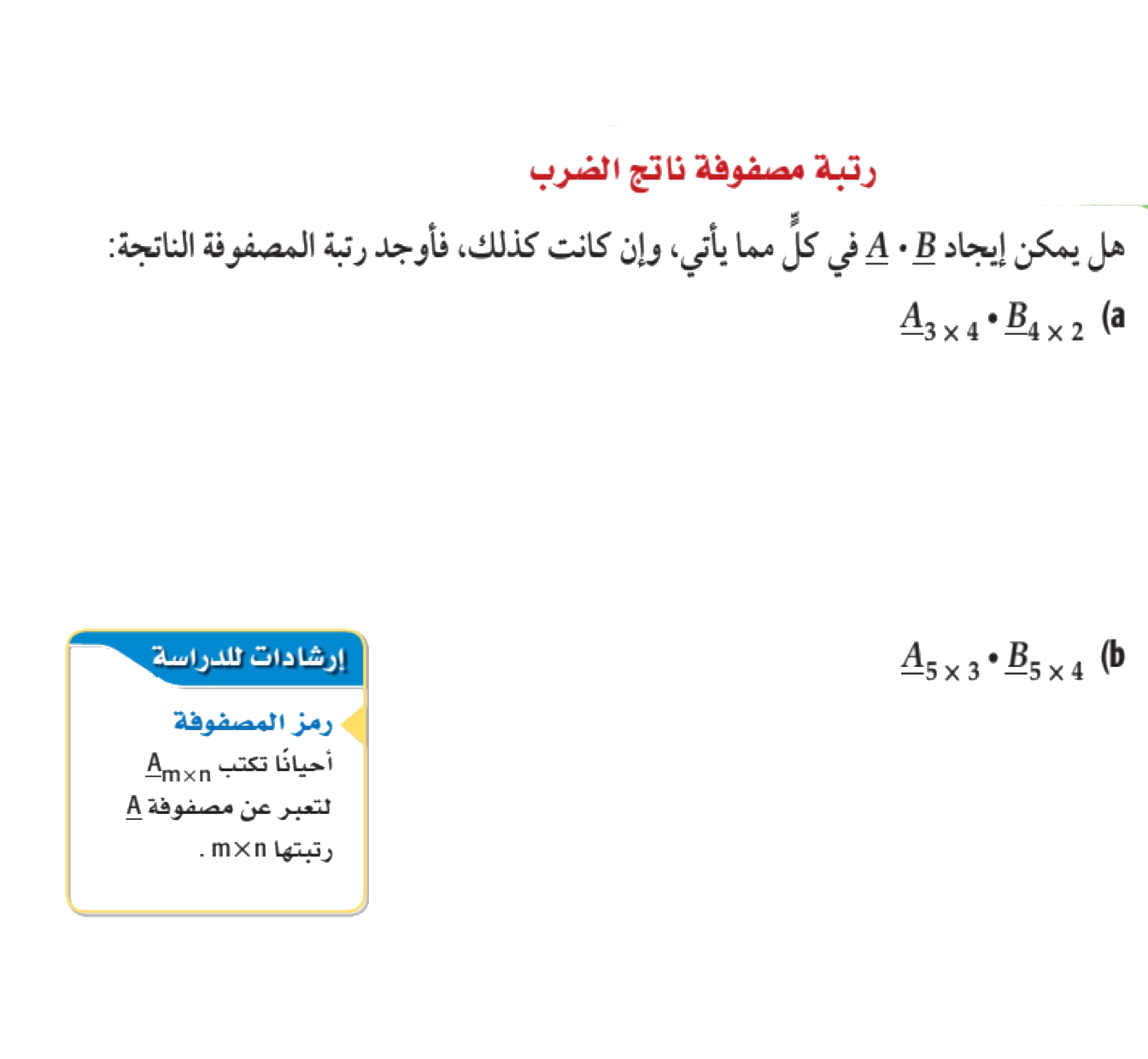 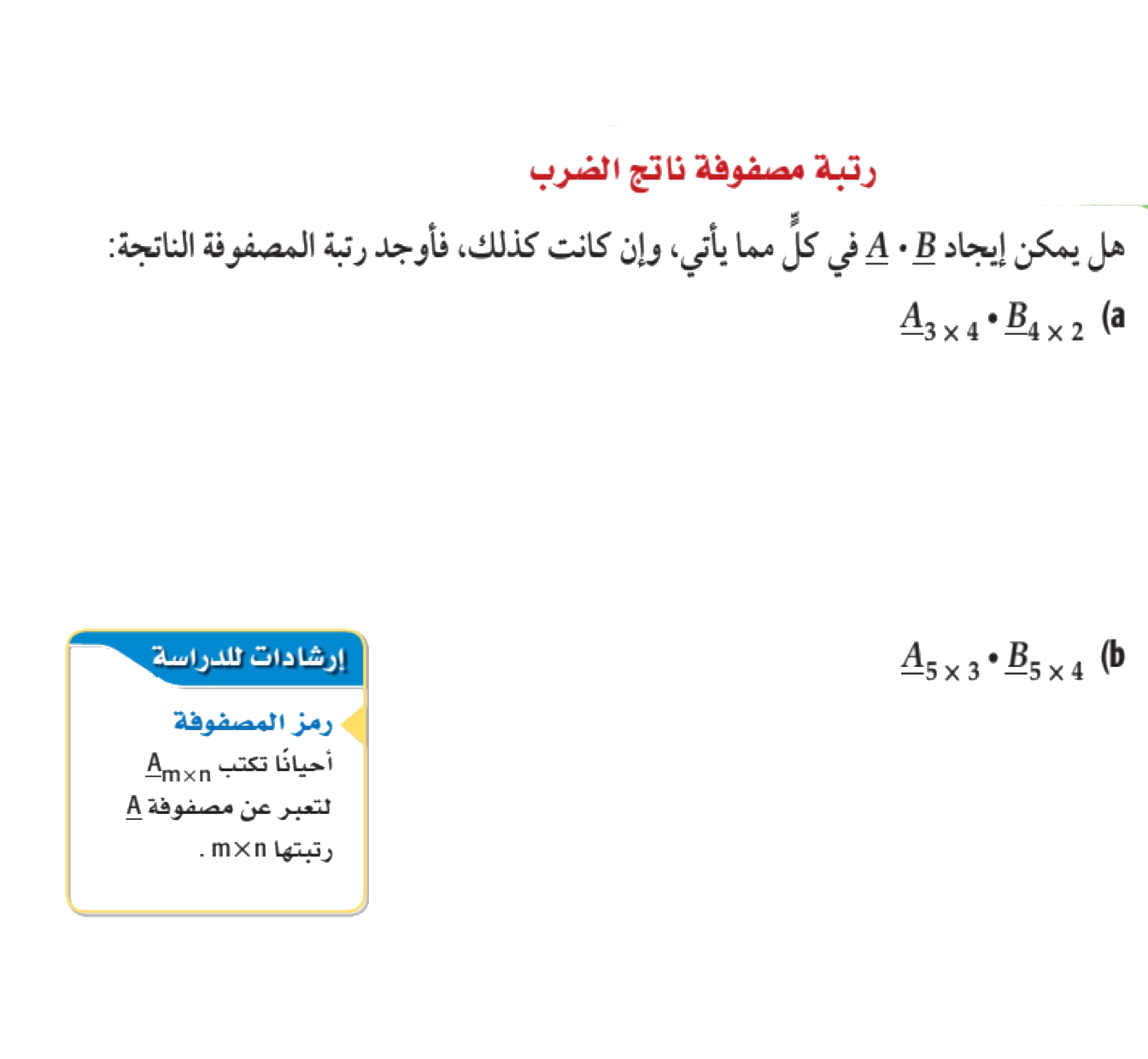 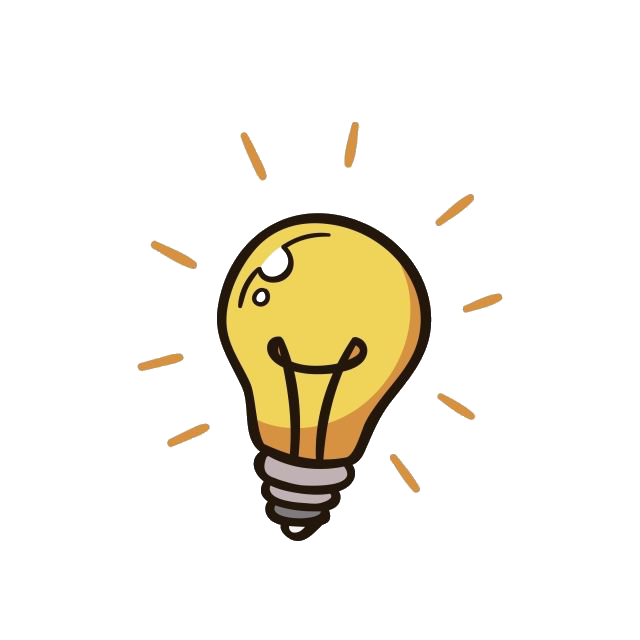 ضرب المصفوفات
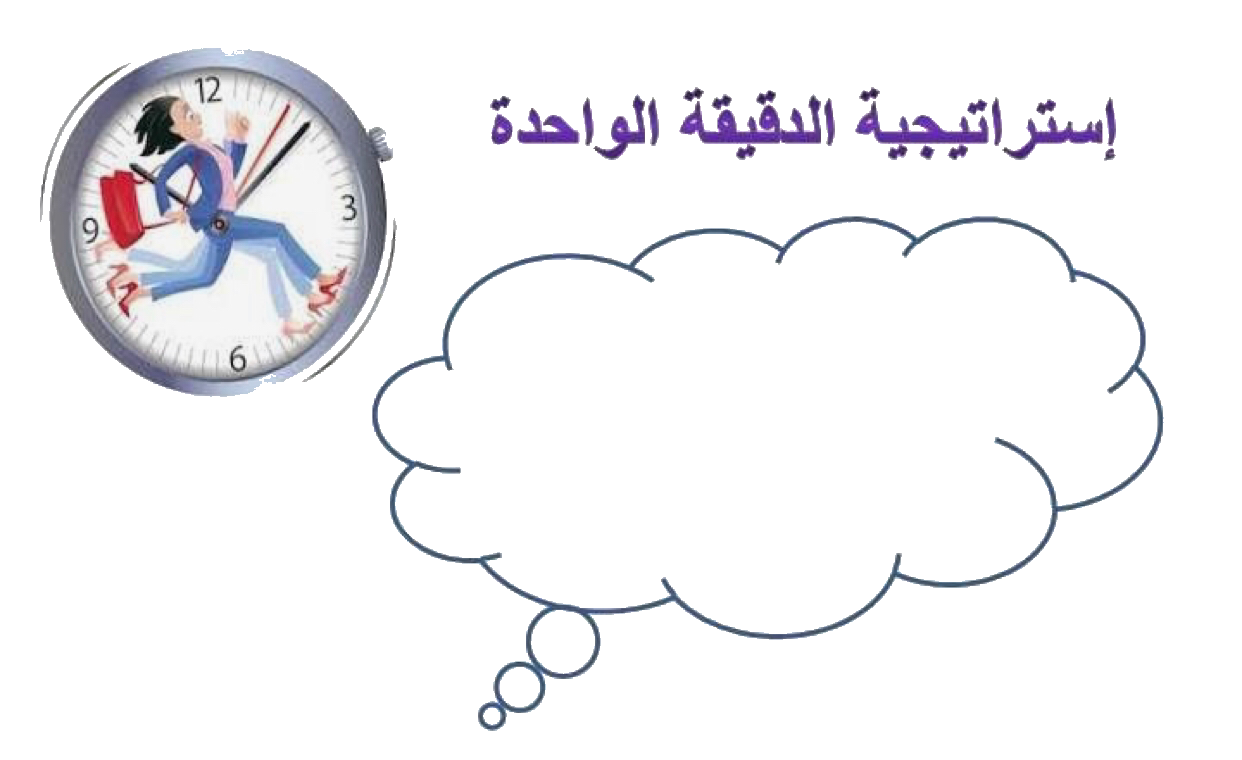 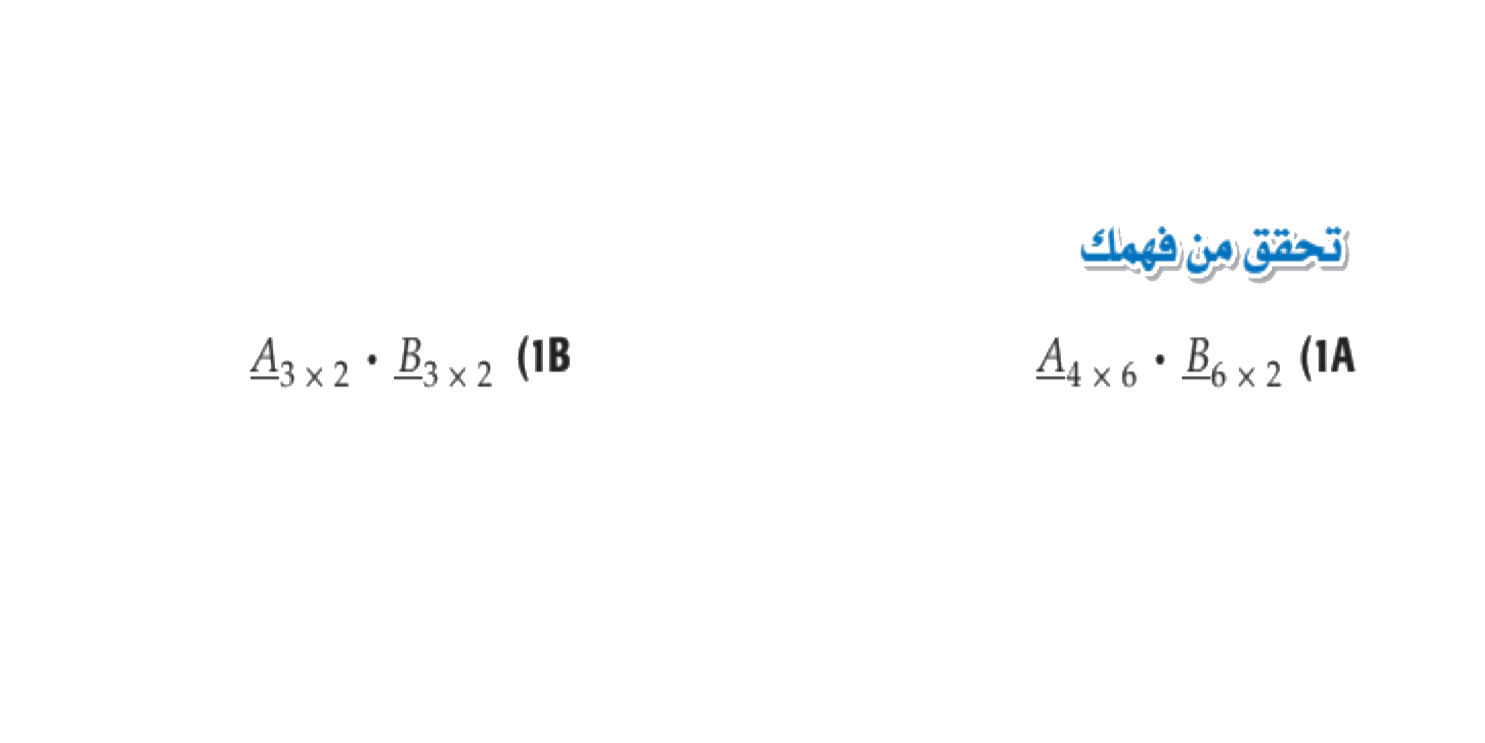 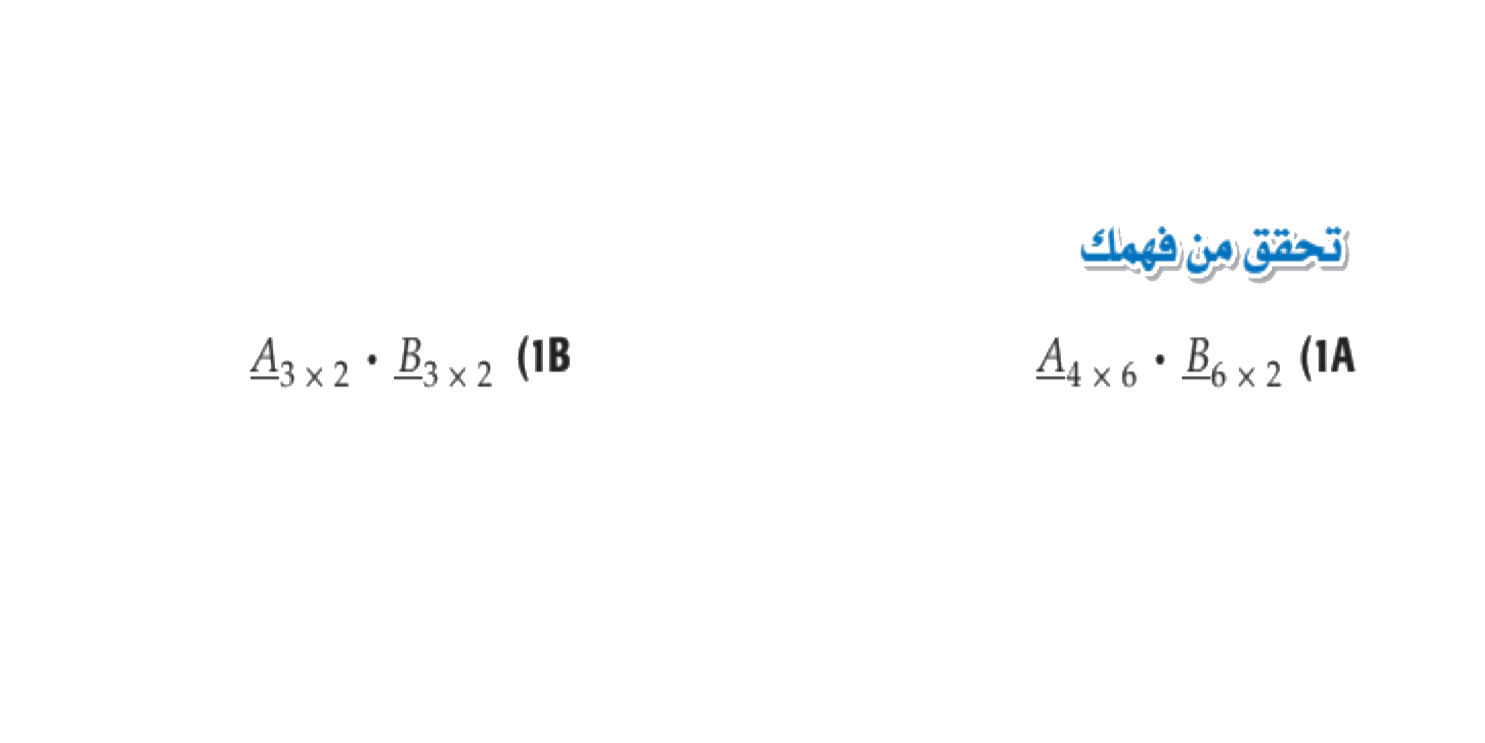 ضرب المصفوفات
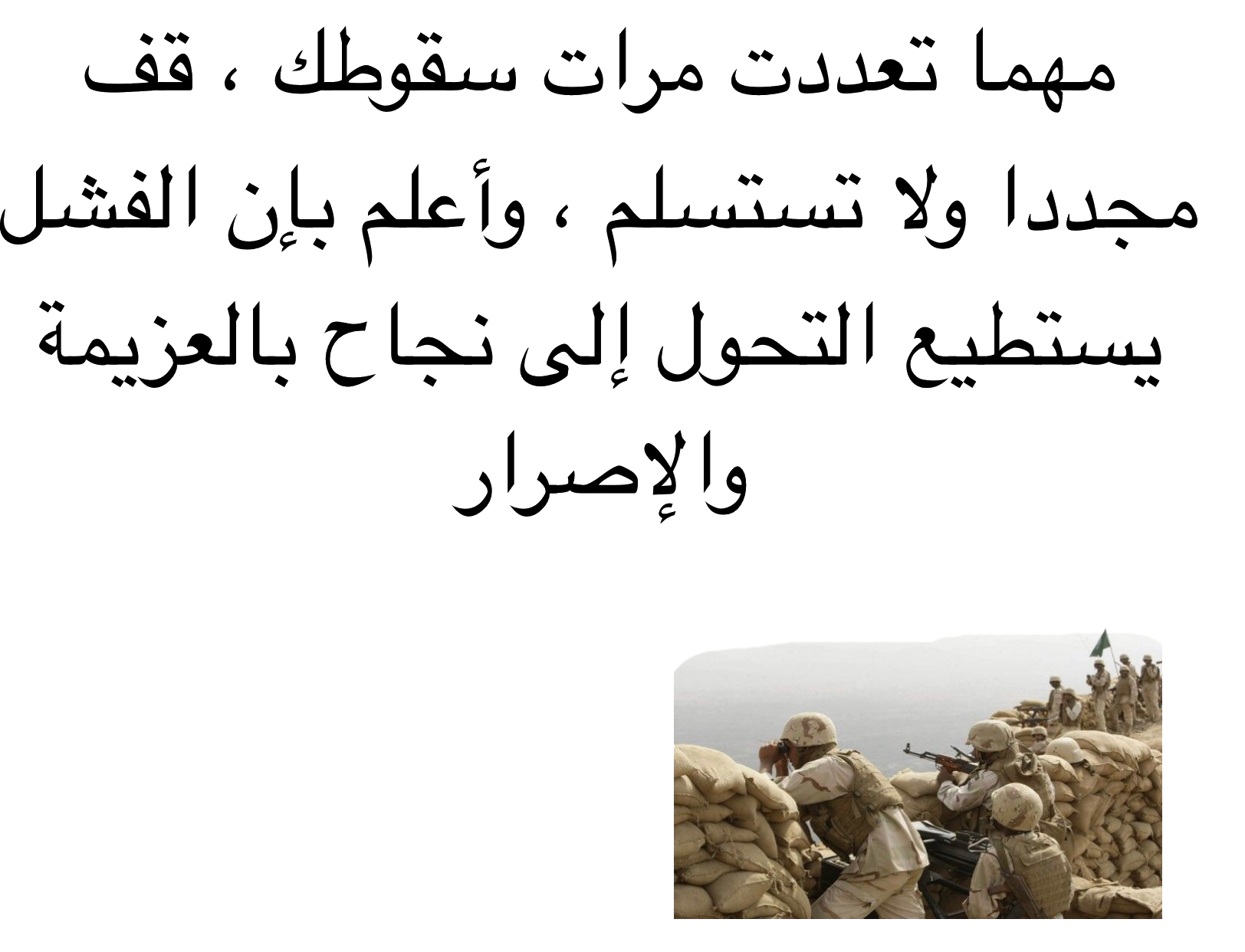 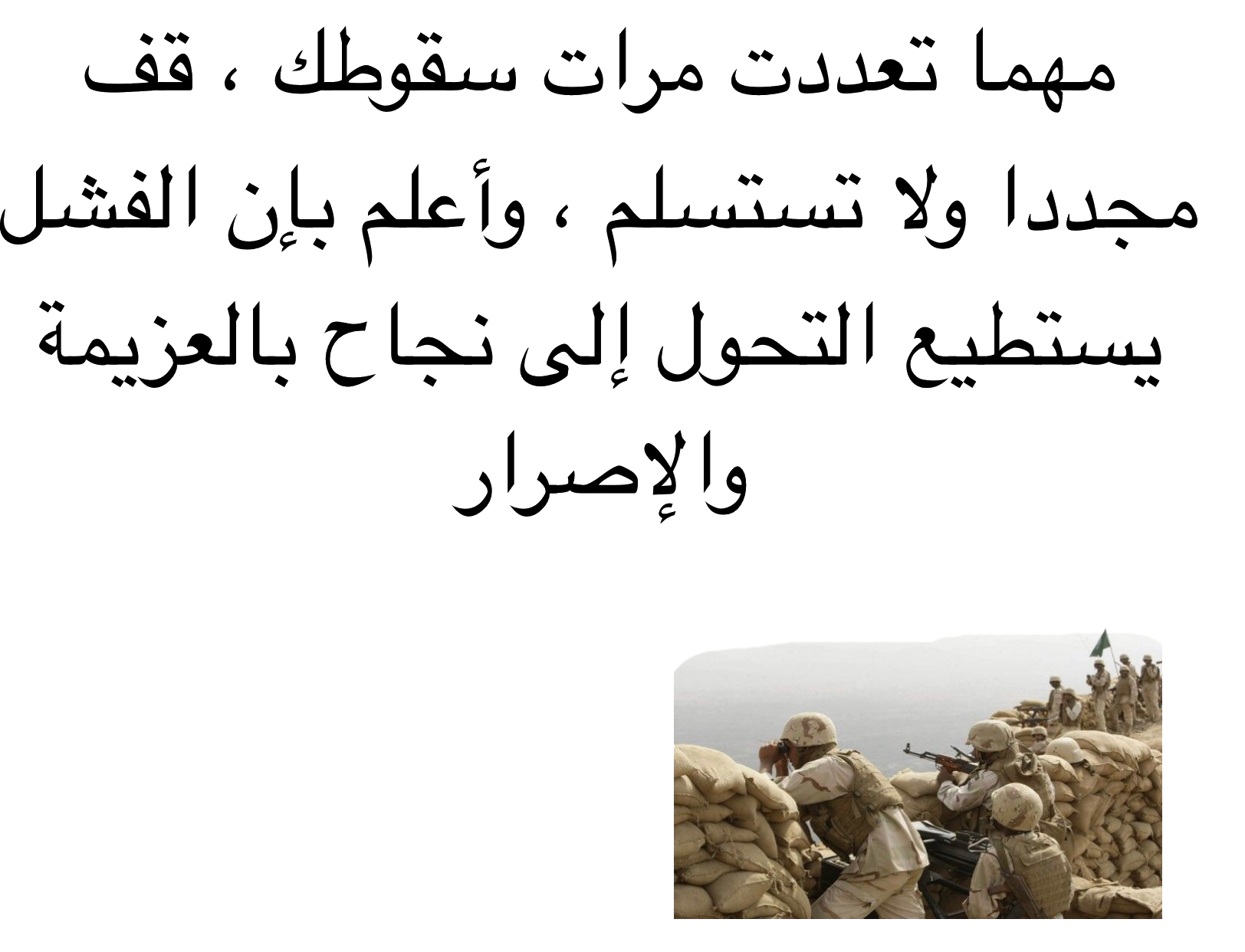 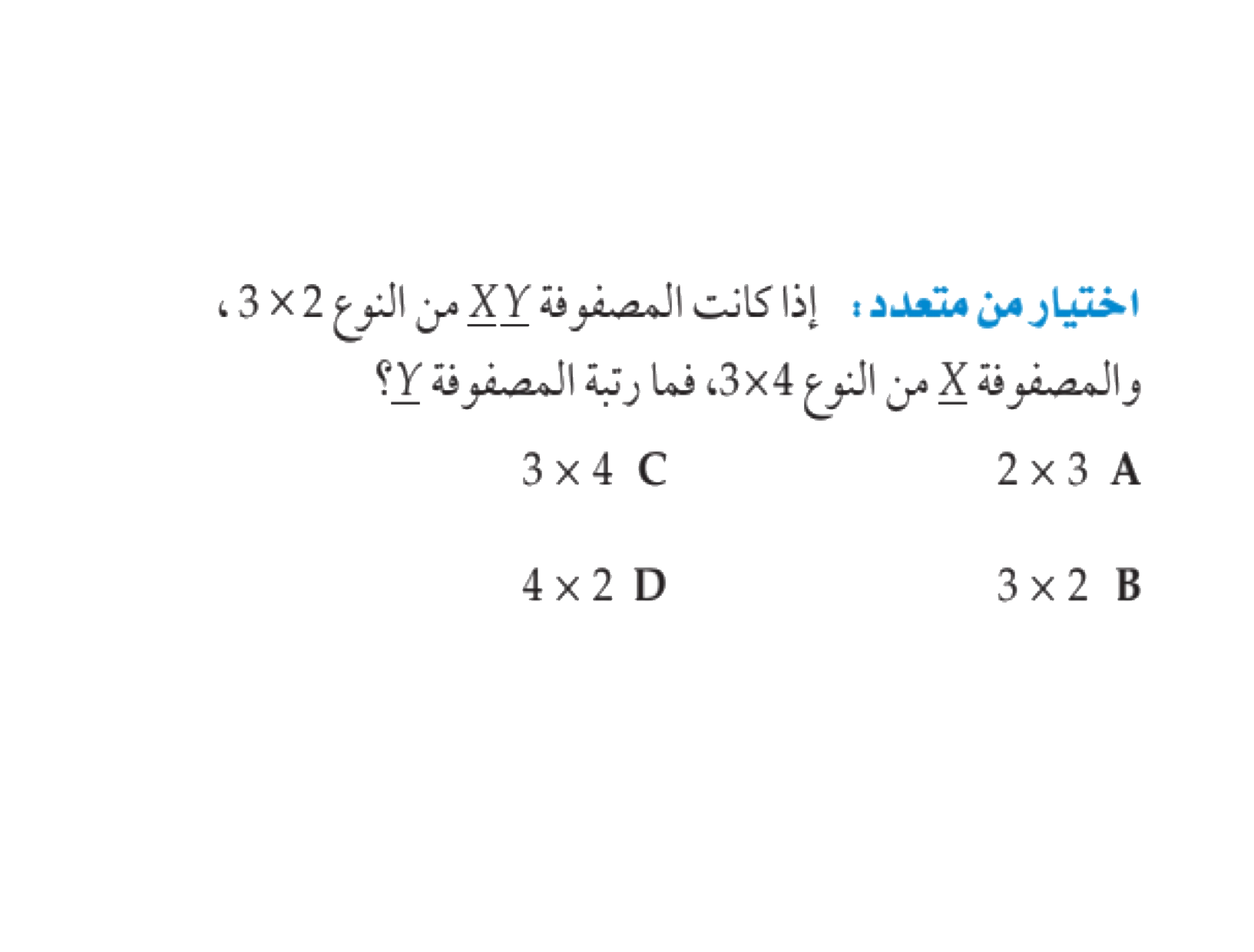 ضرب المصفوفات
ضرب المصفوفات
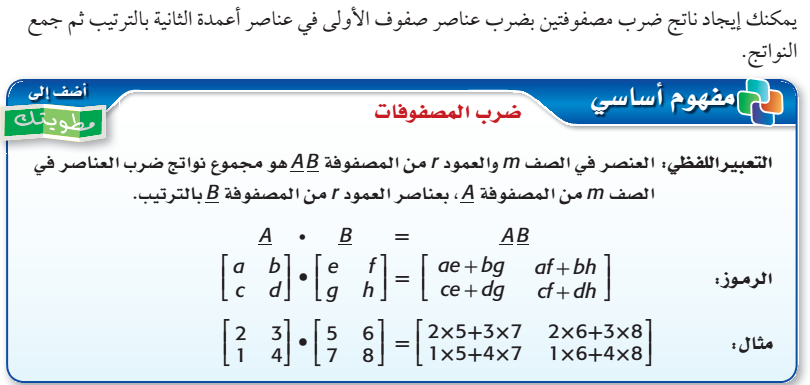 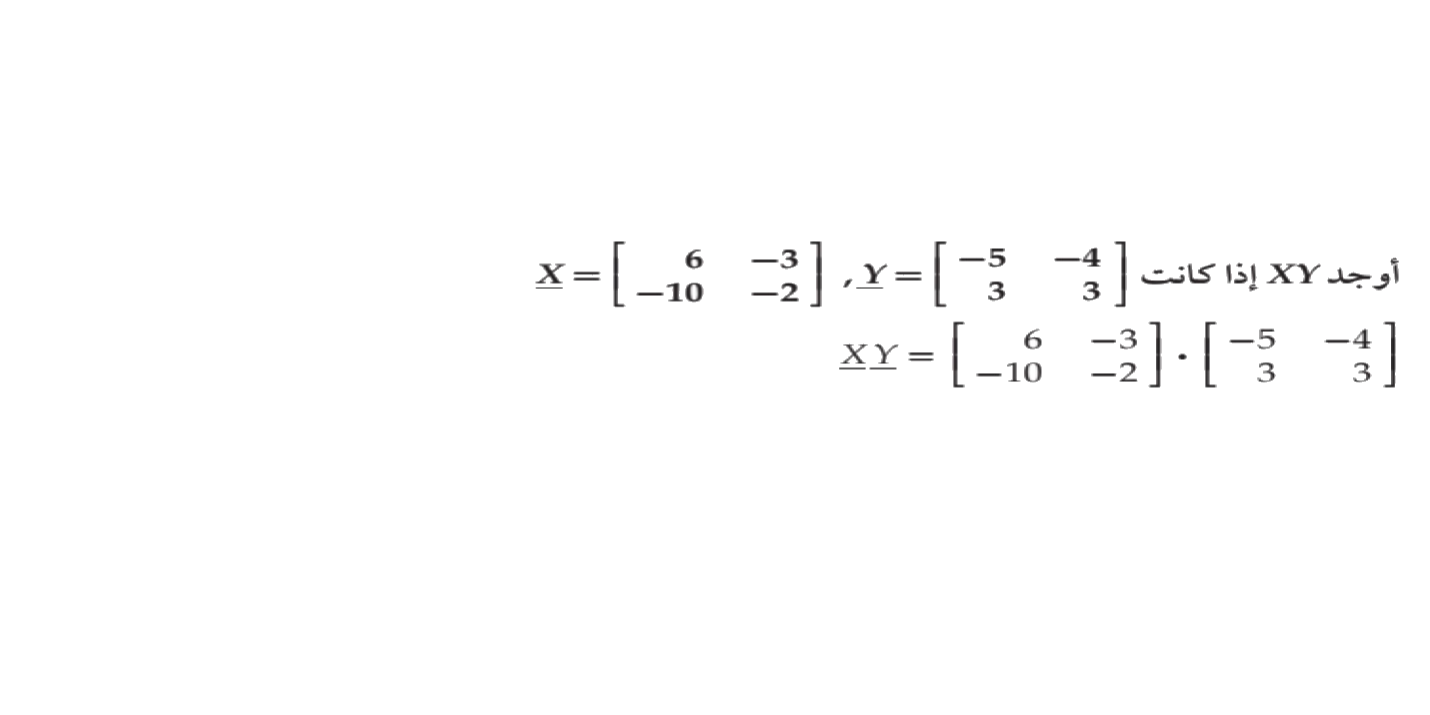 ضرب المصفوفات
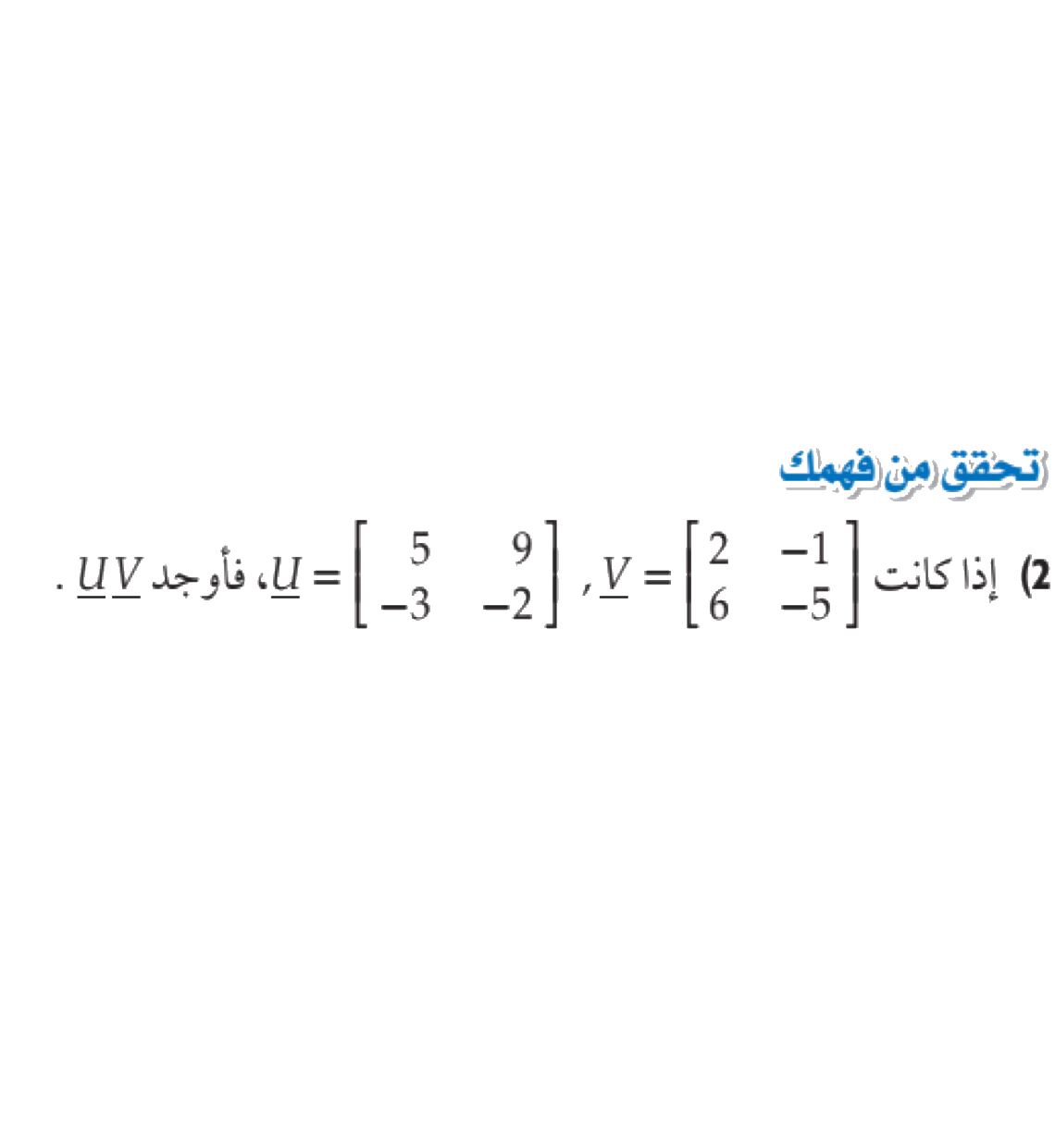 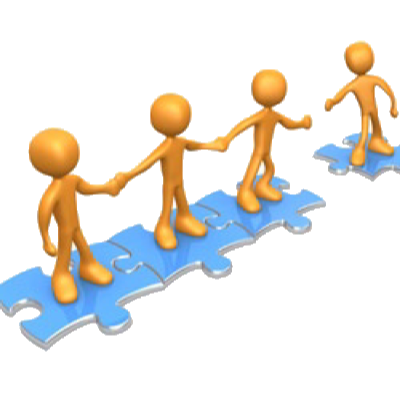 ضرب المصفوفات
مثال
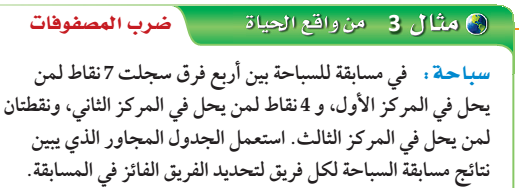 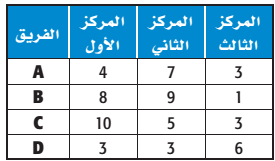 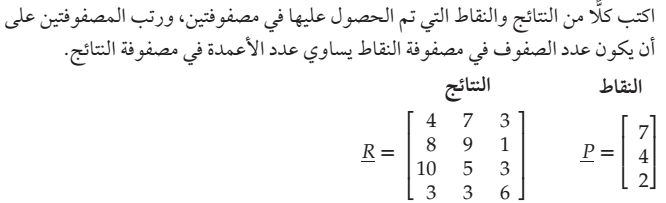 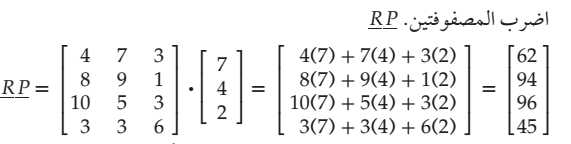 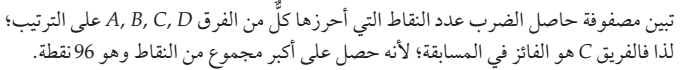 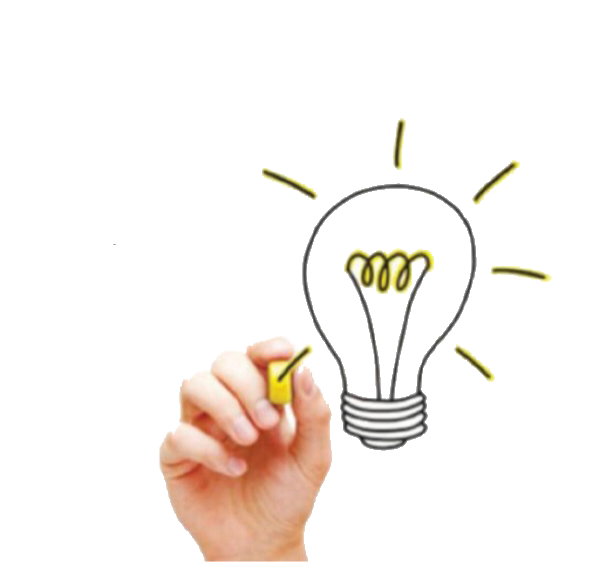 ضرب المصفوفات
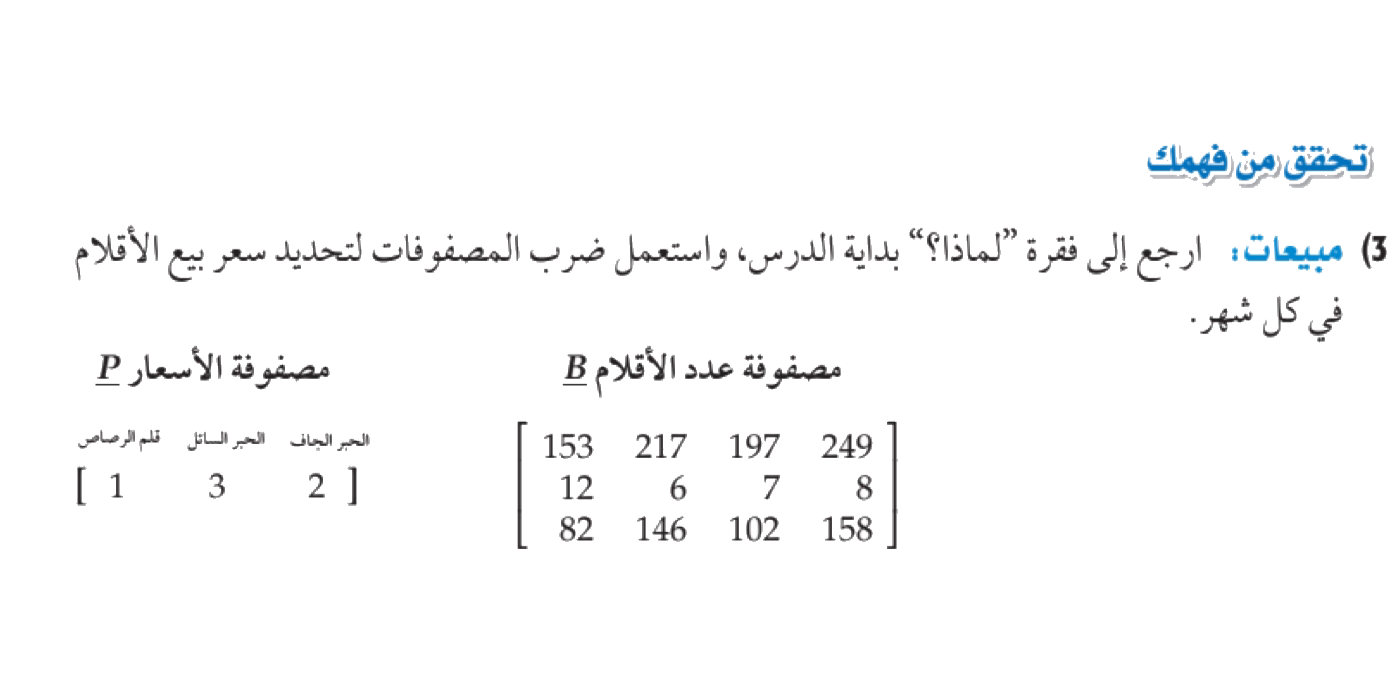 تأكد
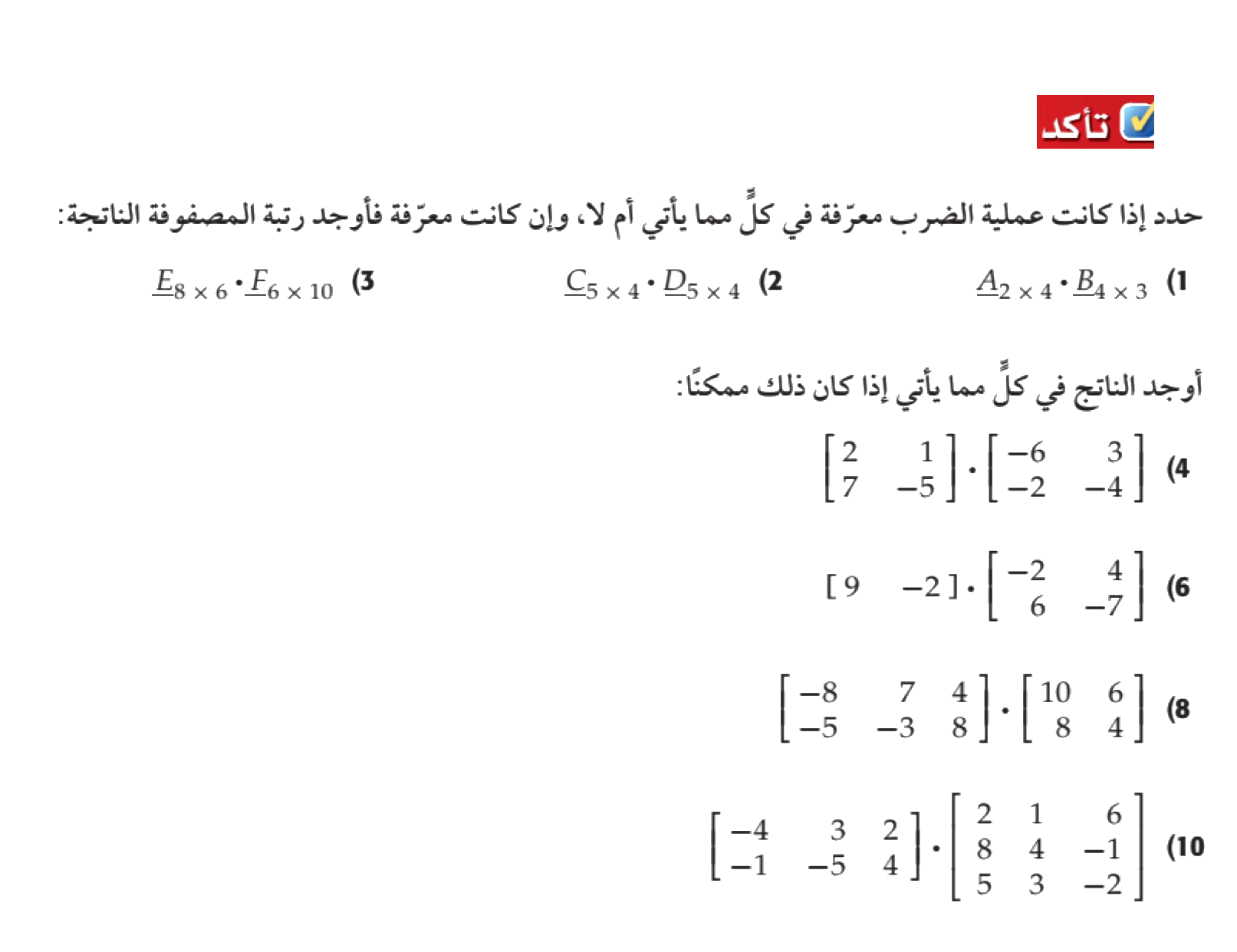 خصائص
 المصفوفات
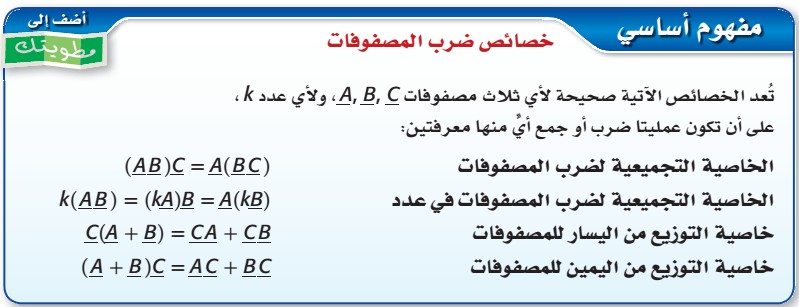 ضرب المصفوفات
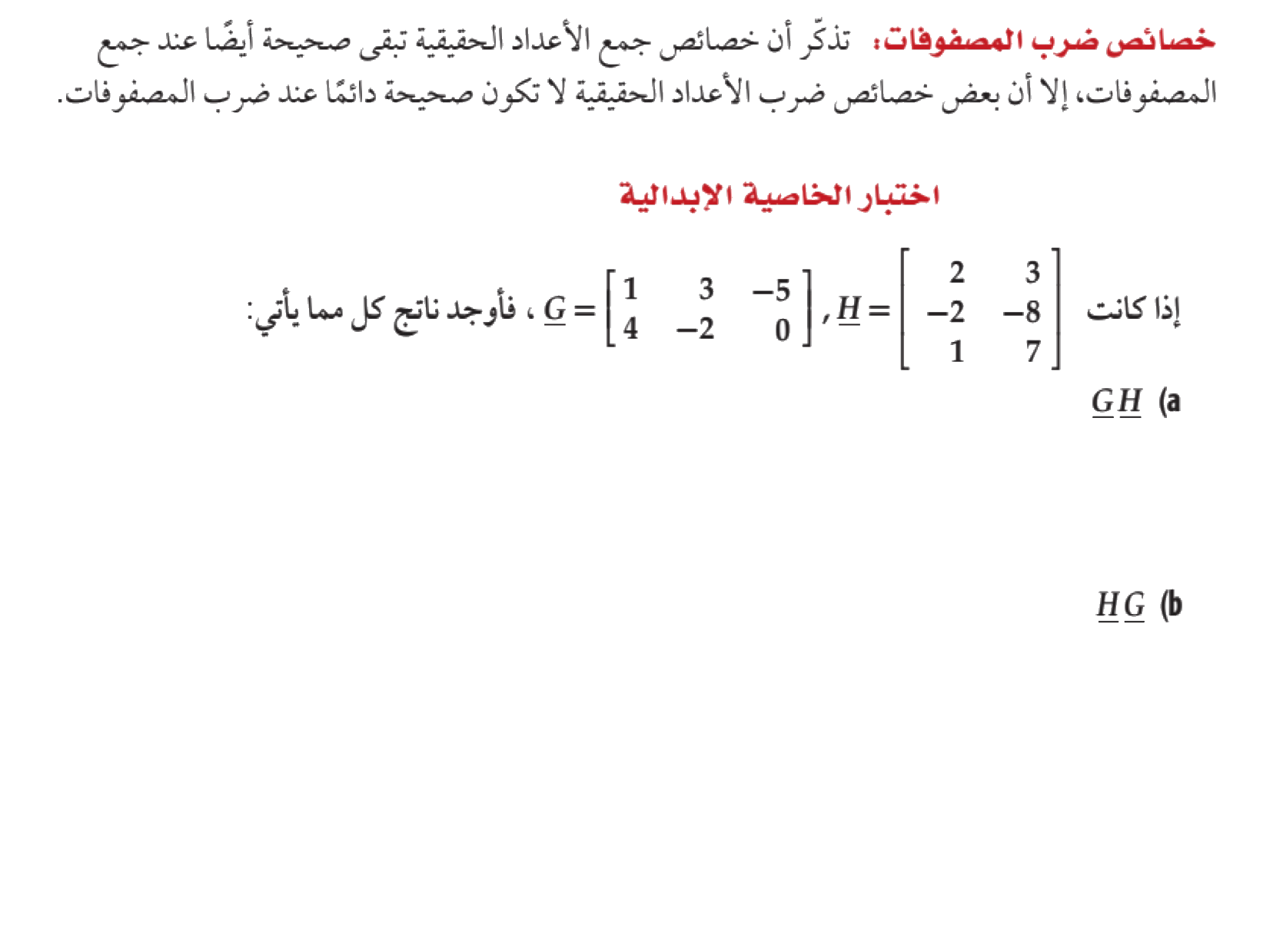 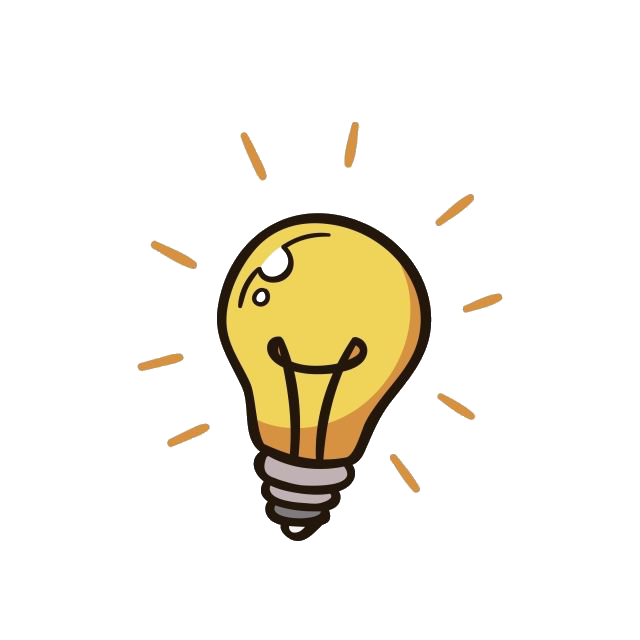 استراتيجية تعاقب الأدوار
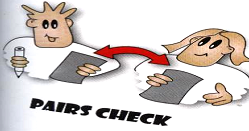 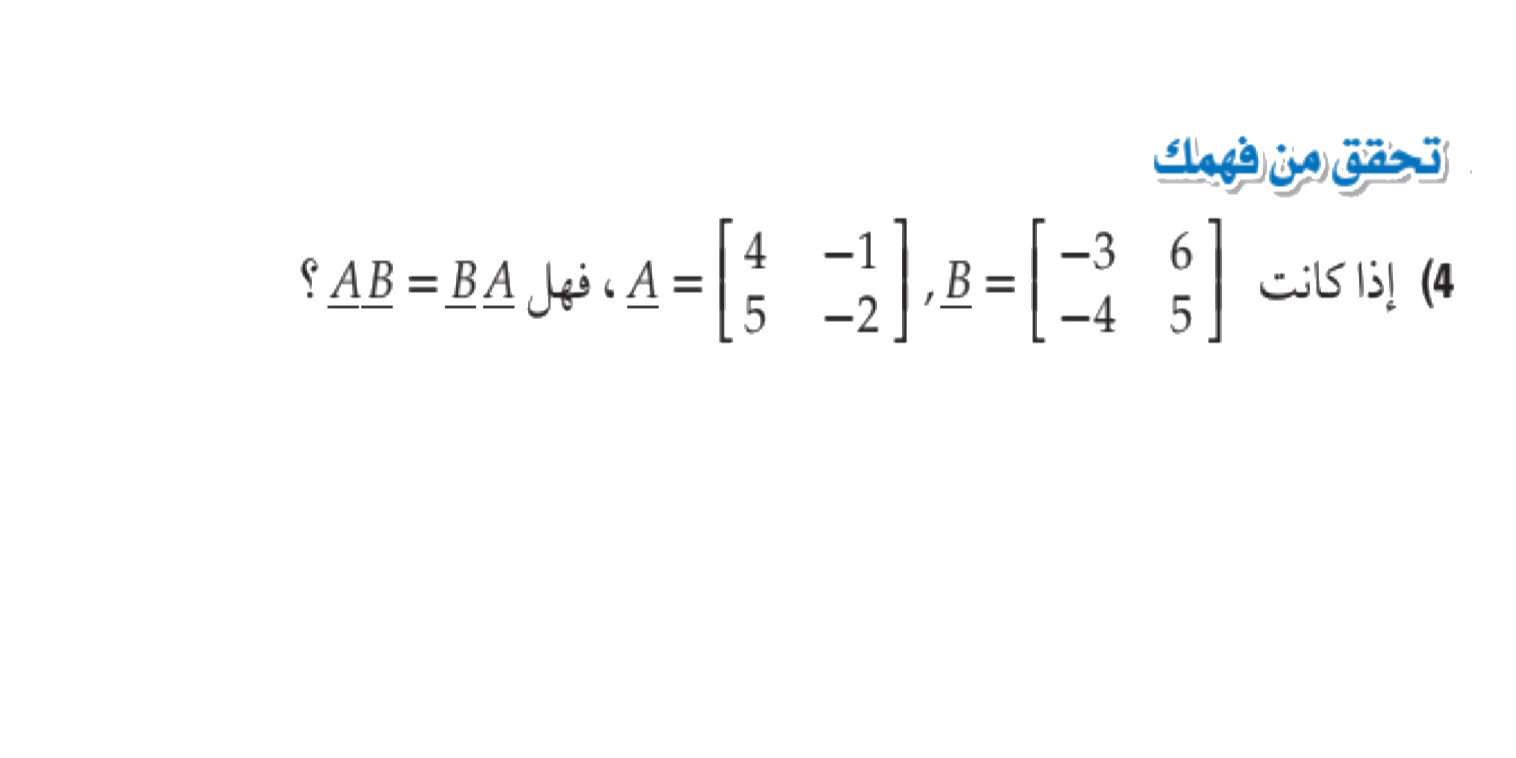 ضرب المصفوفات
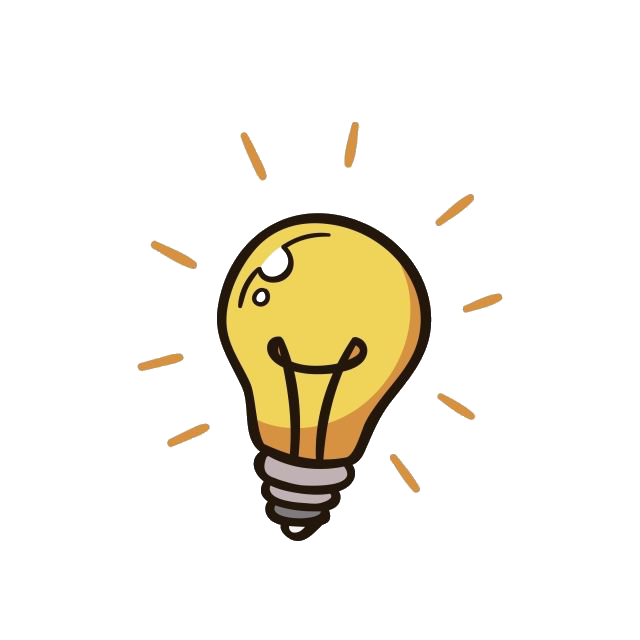 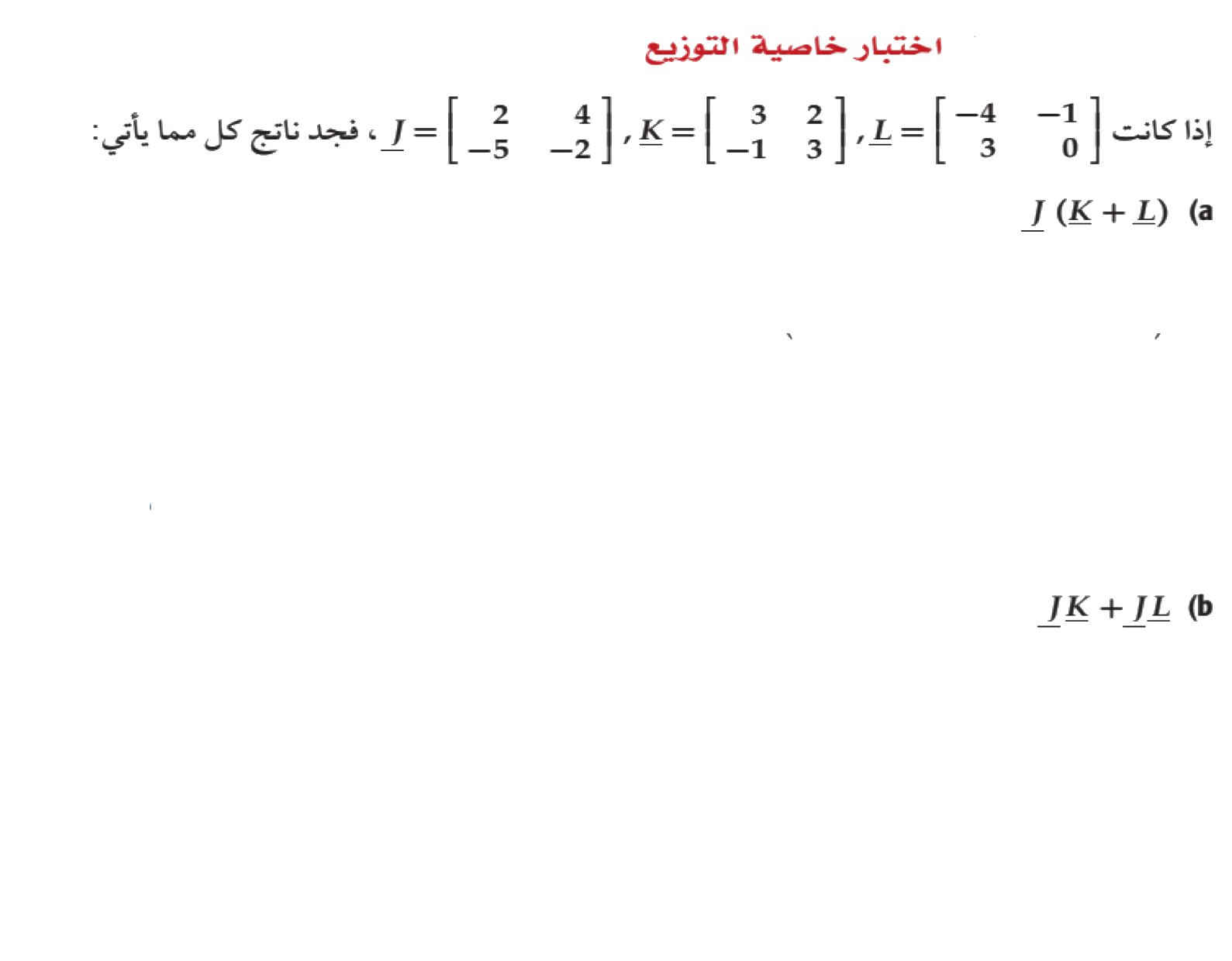 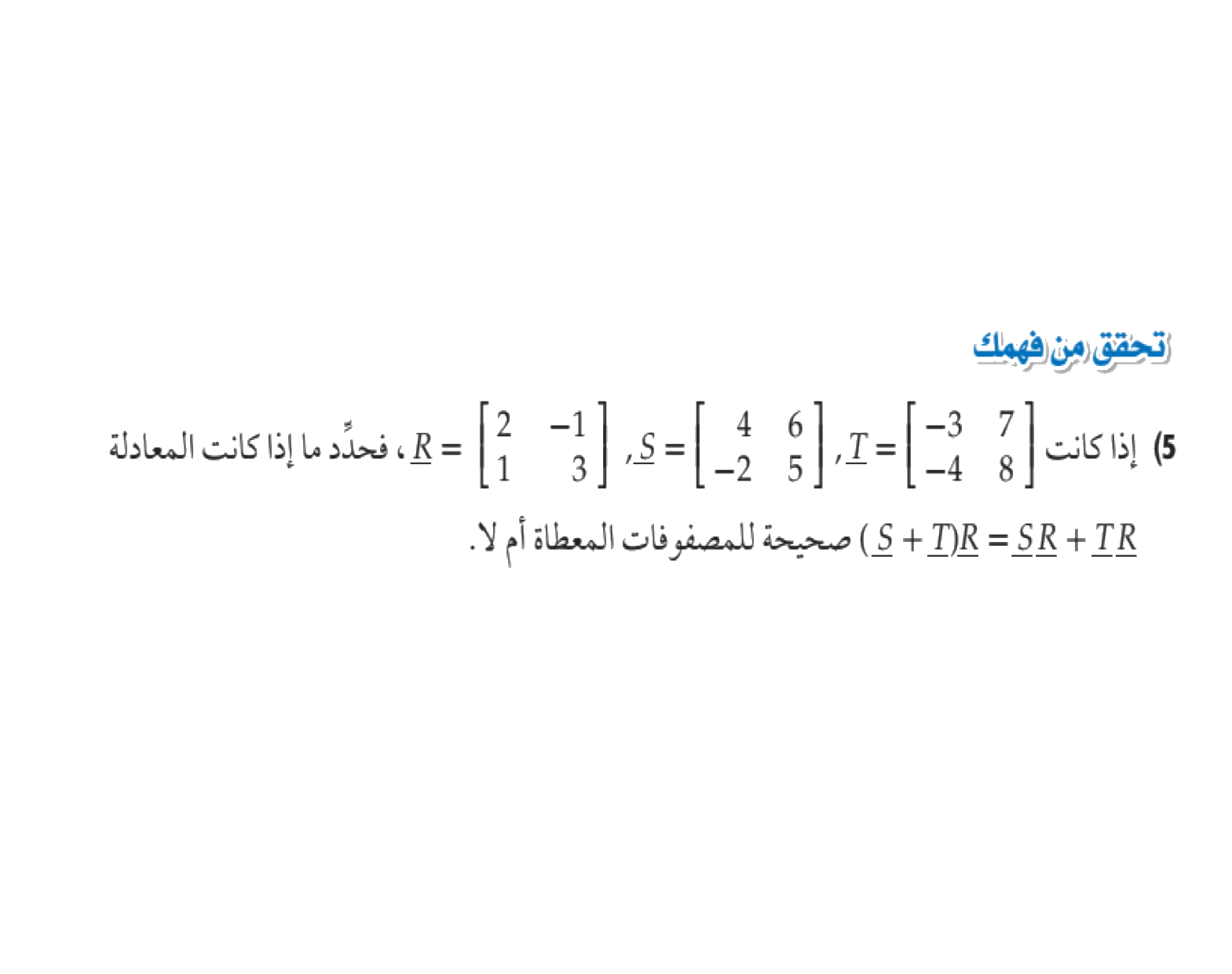 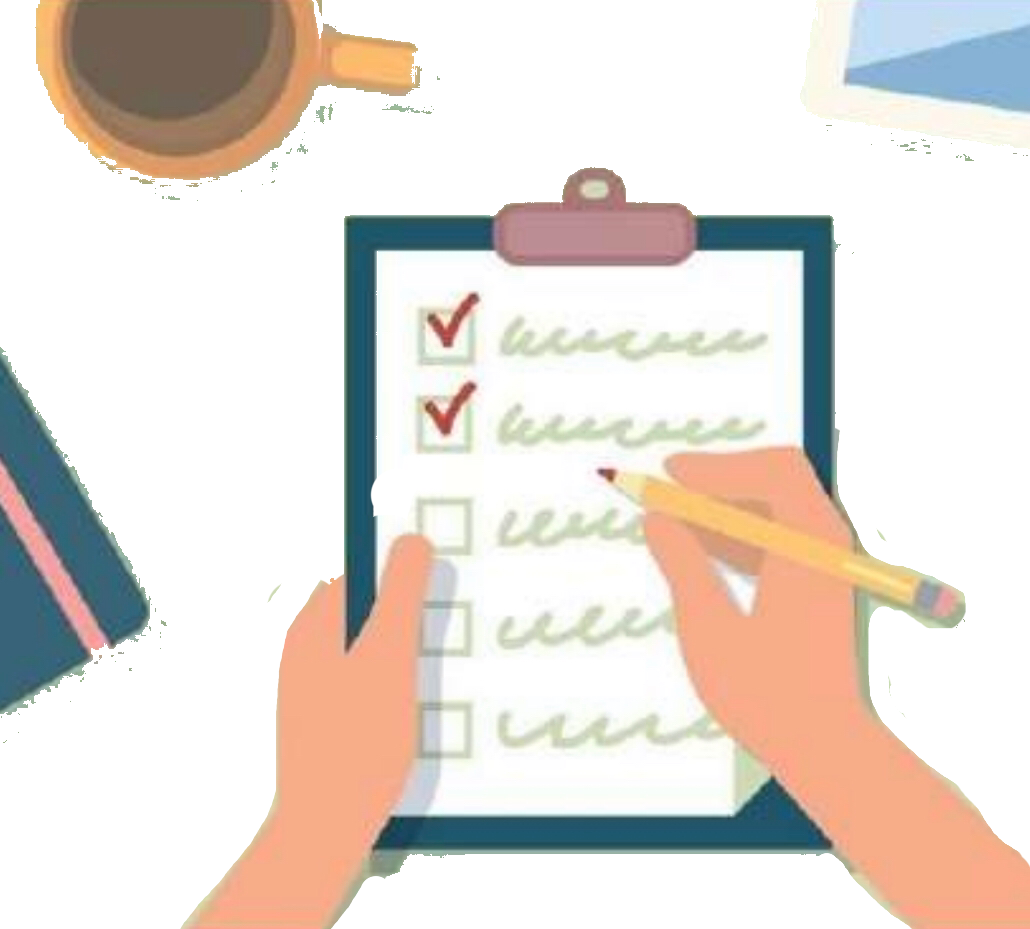 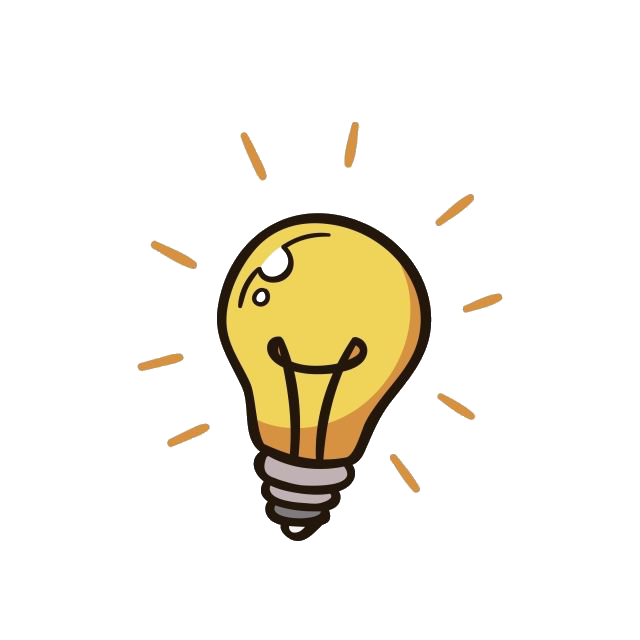 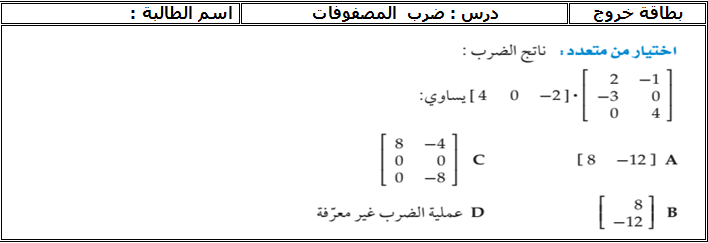 ضرب المصفوفات
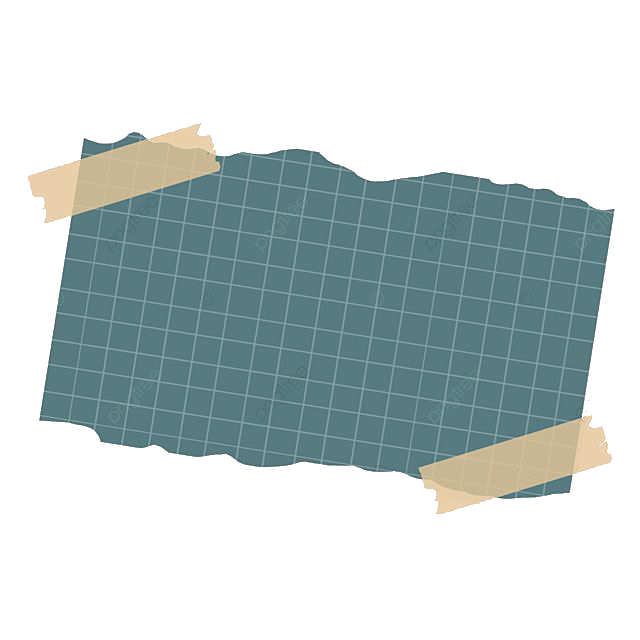 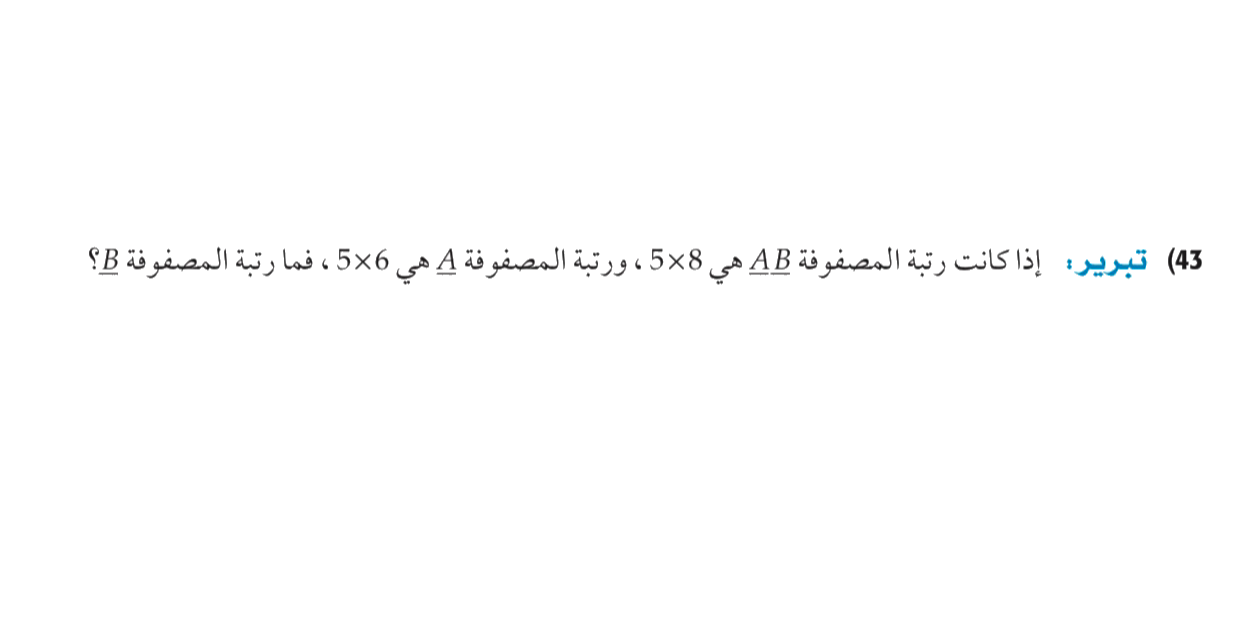 مهارات تفكير 
عليا
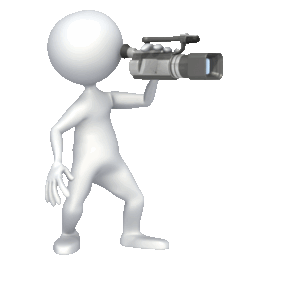 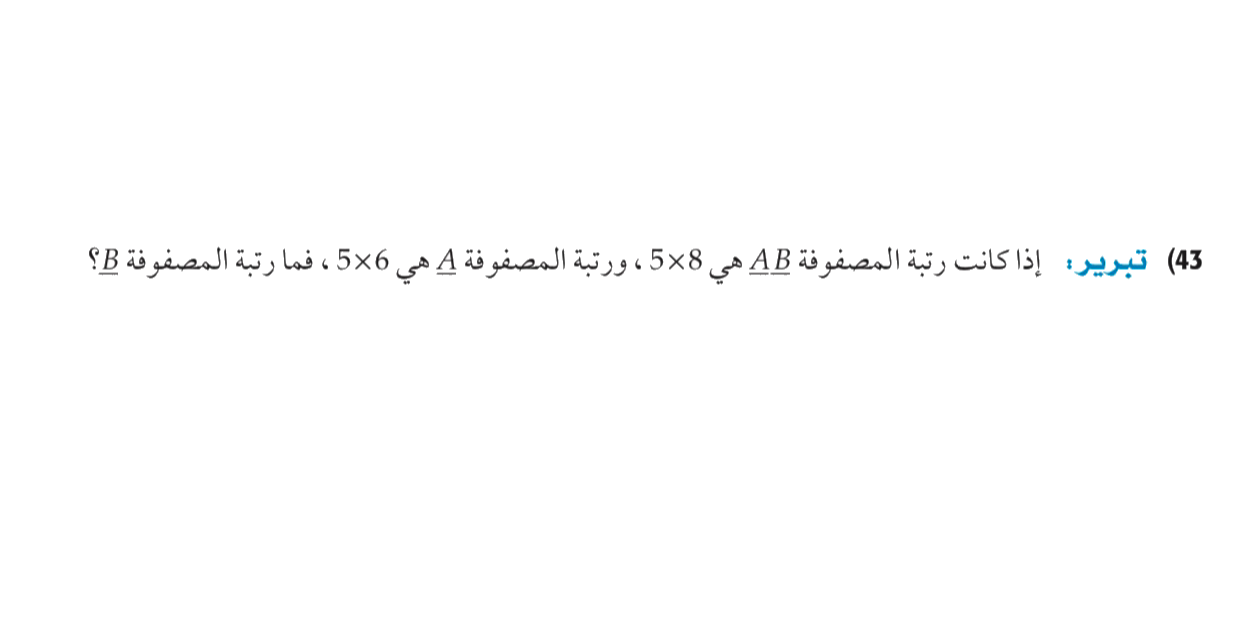 ضرب المصفوفات
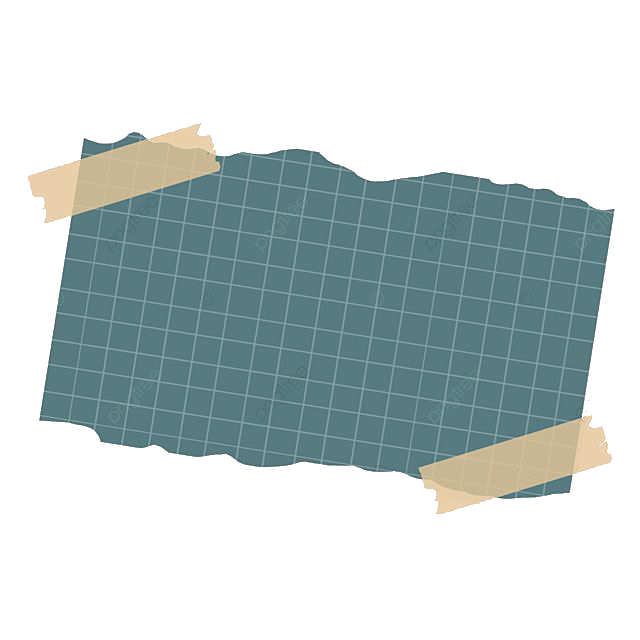 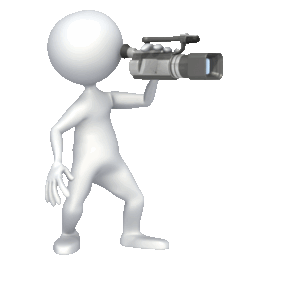 تحصيلي
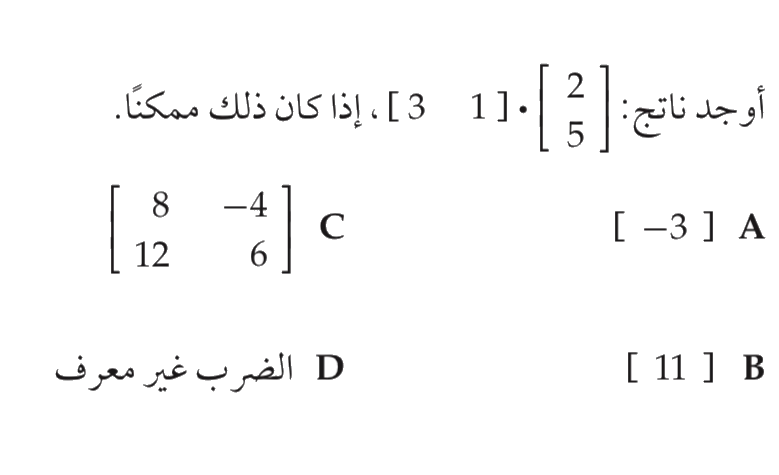